La bibliographie de la Heart Team, par Etienne Jacquemart
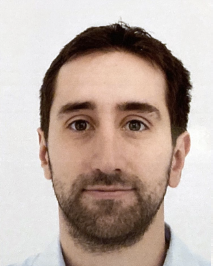 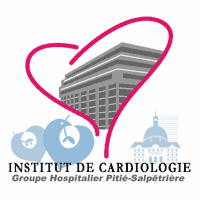 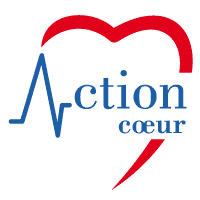 Pulsed Field Ablation (PFA) of Paroxysmal Atrial Fibrillation: 1-Year Outcomes of IMPULSE, PEFCAT, and PEFCAT II. VIvek, et al. JACCepi Ap 2021
www.action-coeur.org
@ActionCoeur
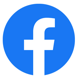 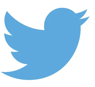 Objective: To determine  efficacity and safety of PFA in paroxysmal AF

Study population: Parox AF without significant cardiopathy

Methods: 3 centers, 121 patients, all patients with PFA ablation, no control group, remapping at M3

Primary endpoint: percentage of acute PVI

Results: acute PVI achieved in 100% of PVs with PFA

Secondary endpoints: 
- durable PVI in 84.8% (64% patients)
- 1 year KM free from atrial arrythmias =78.5+/-3.8%
- 2.5% adverse events (2 tamponade, 1 vascular hematoma)
Central Illustration
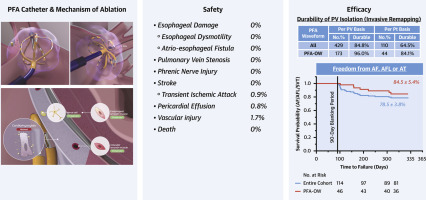 PVI with a “single-shot” PFA catheter results in excellent PVI durability and acceptable safety with a low 1-year rate of atrial arrhythmia recurrence
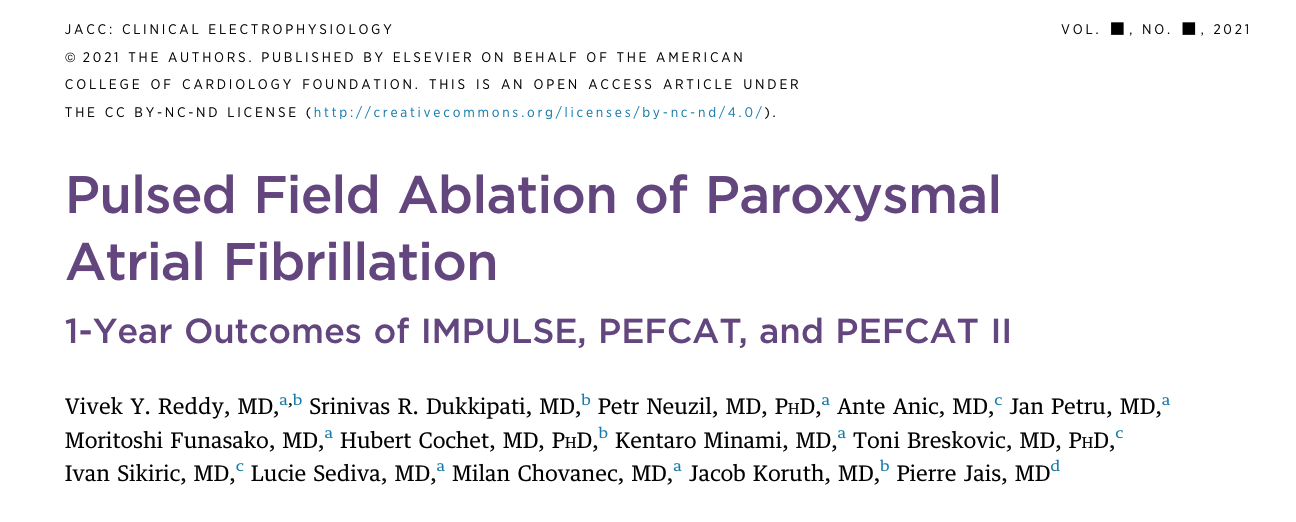 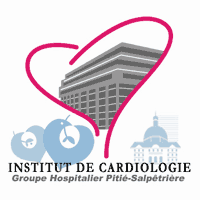 Etienne JACQUEMART

Heart Team 05/05/2021
Institut de Cardiologie
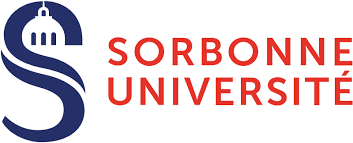 RATIONNEL
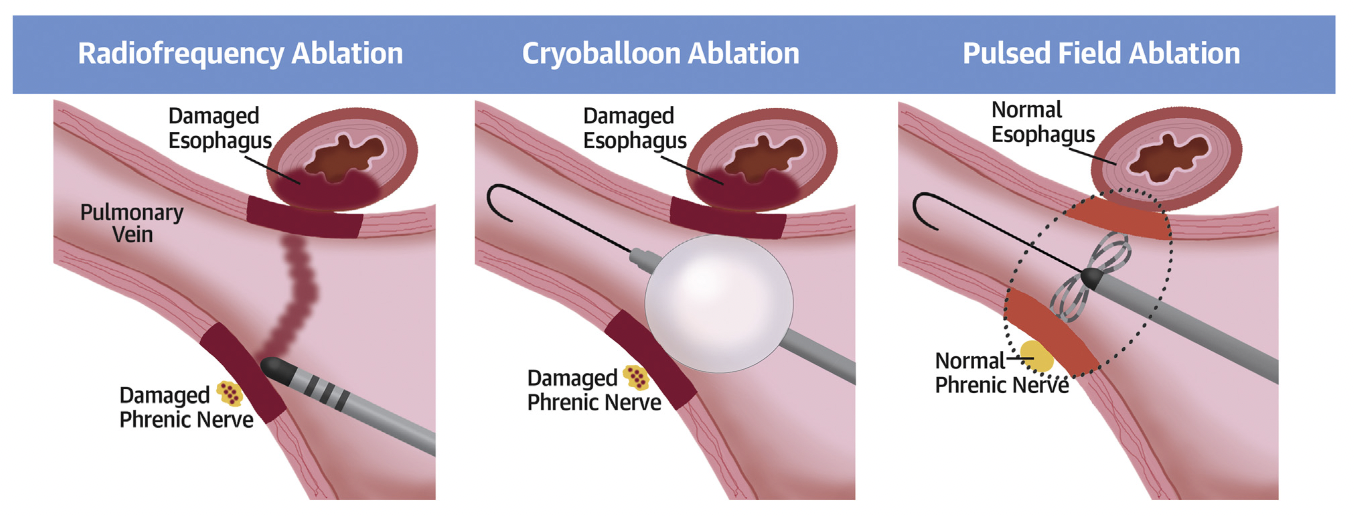 Plusieurs méthodes d’ablation 
Effet lésionnel vs dommage collatéraux des énergies thermiques
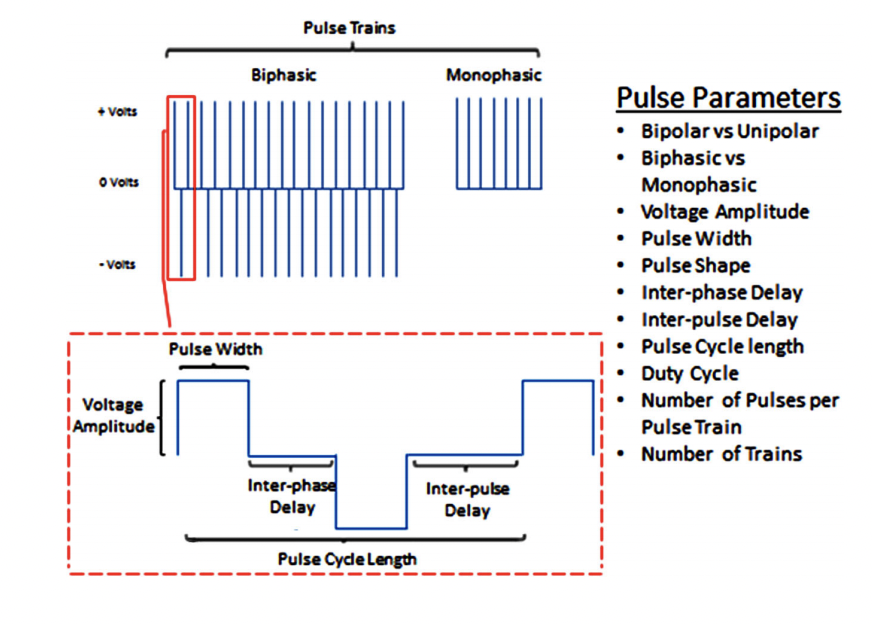 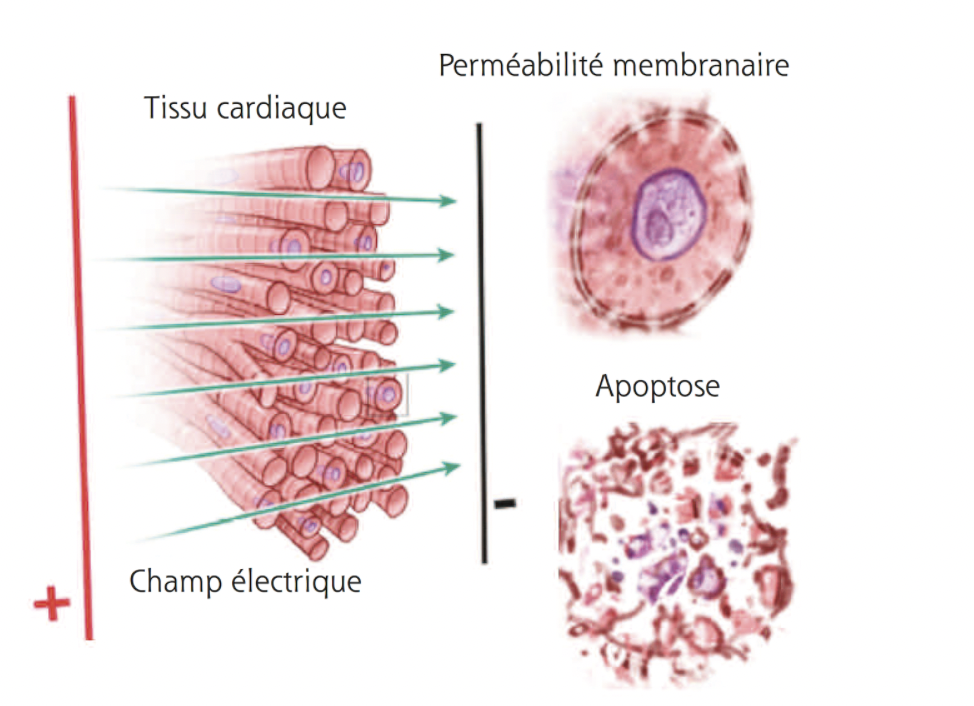 Ablation par méthode non thermique 
Champ électrique pulsé de haute amplitude et durée courte 
Effet lésionnel : création micropores => apoptose
Sugrue A et al. JICE 2019
Bradley C et al. JCVE 2020
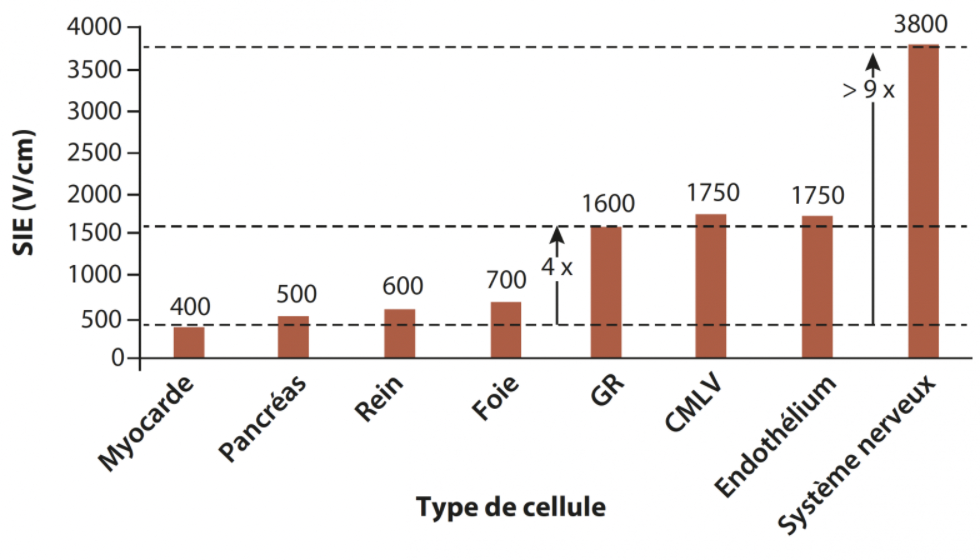 Faible seuil sensibilité cardiomyocytes
Effet lésionnel spécifique / pas d’échauffement
Witt CM et al. JAHA 2018
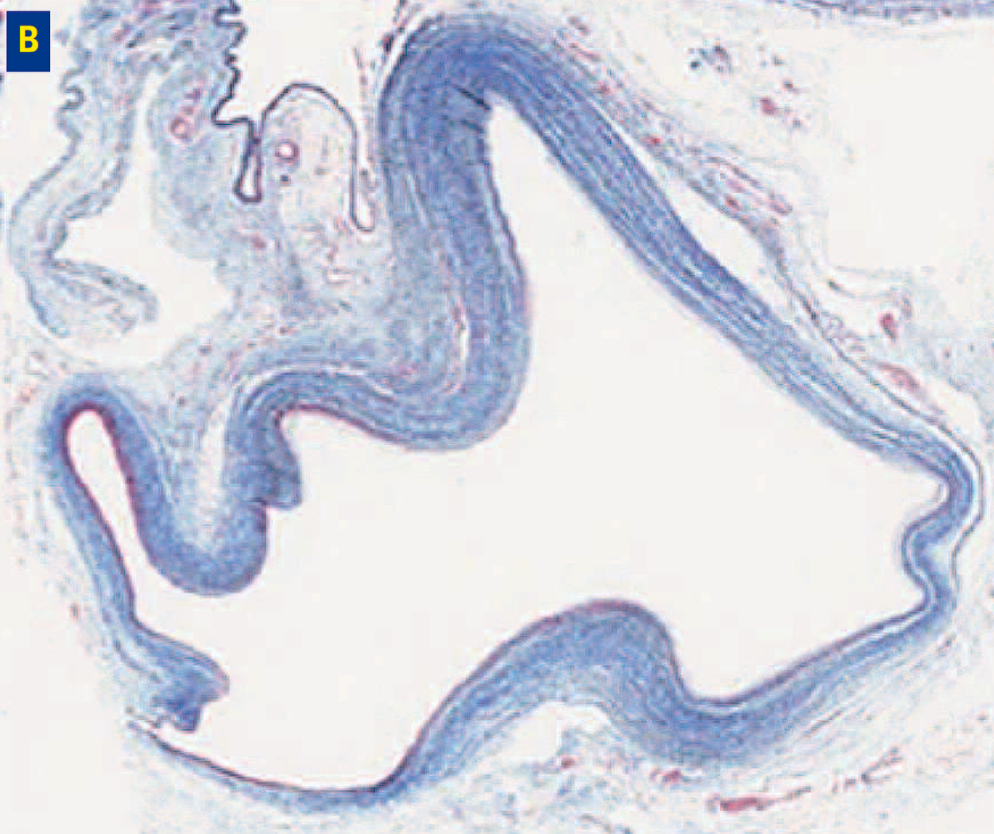 Ramirez D et al. Circ RES 2020
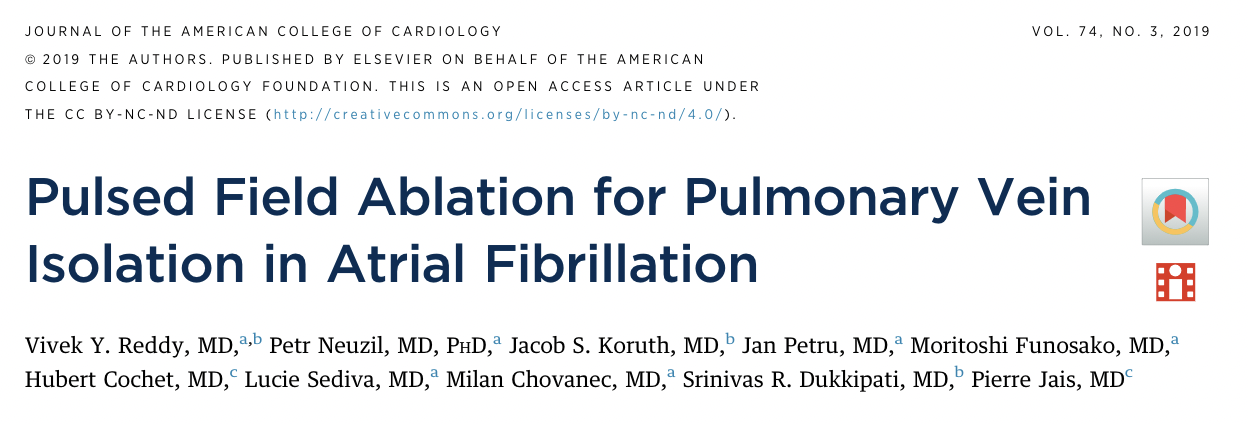 IMPULSE & PEFCAT
81 patients / FA paroxystique (FEVG > 40%, OG < 50mm)
100% PVs isolated / temps d’ablation moyen ≤3min
Mapping M3 : 18% => 100% selon type d’application 
1 adverse effect (1 tamponnade)
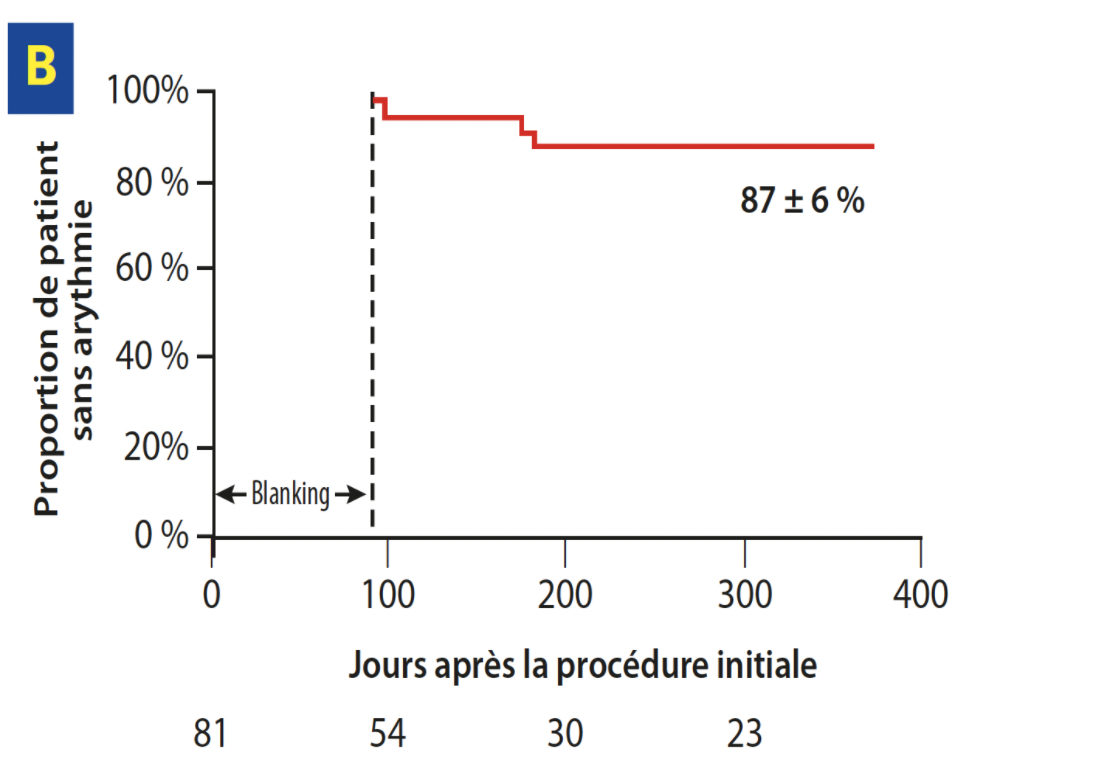 Vivek Y et al. JACC 2019
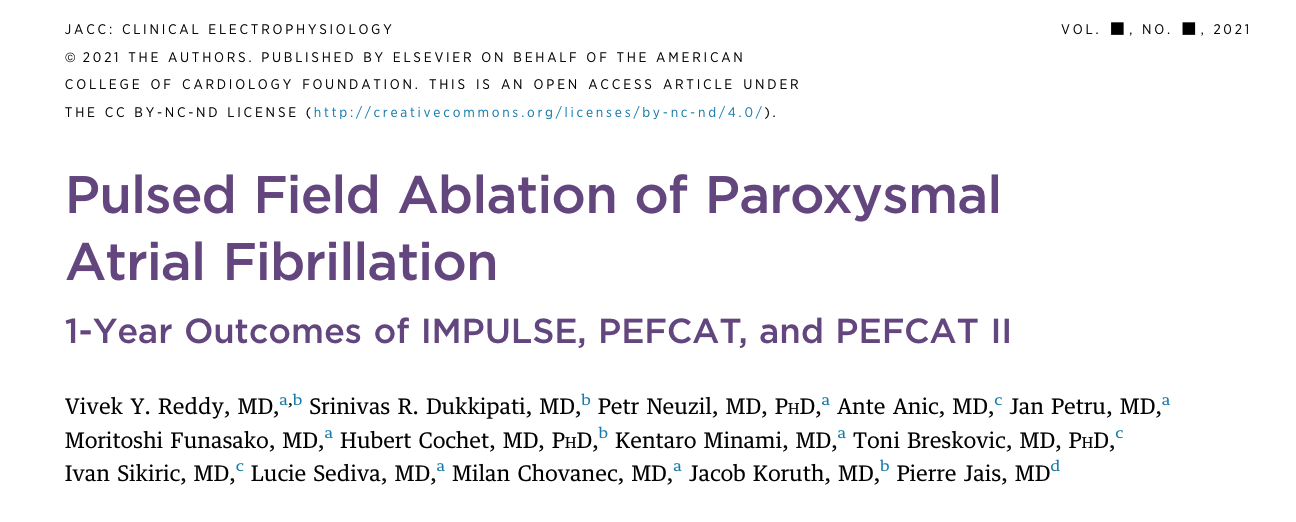 METHODE
Objectif: déterminer efficacité et sécurité de l’ablation par électroporation sans récidive de FA

Design:  regroupement data de 3 études multicentriques (IMPULSE, PEFCAT, PEFCAT II)

Critères 
inclusions : FA paroxystique documentée < 7j, échec ≥ 1 AA classe I-IV
exclusion : <18ans, >70 ans, FE < 40%, OG>50mm
Protocole
Ablation par PFA pour tous => pas de groupe contrôle
4 types de vagues (uni/biph, nbr d’application par veine, rotation du cathéter)
Sédation vigile, pas de curares (sauf 15 premiers patients IMPULSE)
Pas de monitoring oesophagien per procedure 

Follow up : 30J, M3, M6, M12
Arrêt des anti-arythmiques après blanking 3 mois
Remapping M3 pour contrôler perméabilité VP (discrétion des investigateurs)
Remapping +/- ablation autorisée dans le blanking (PFA ou RF)
Récidives dépistées par : montre connectées, Holter (M6, M12)
TDM /IRM M3
Critère de jugement principal
CJP efficacité = pourcentage de sujets avec isolation aigue VPs

CJ sureté : incidence effets secondaires graves précoces et tardifs 
décès, SCA, paralysie diaphragmatique, AIT/AVC, péricardite, tamponnade, complication vasculaires, sténose VP > 70%, BAV, fistules AO
Critères secondaires
1. proportion persistance imperméabilité VP au remapping

2. pourcentage succès thérapeutique = free from AF, AFL/AT après blanking
(Échec si ablation après blanking)
Analyse statistique
Analyses per protocole
Pas de calcul NSN car études de faisabilité 
Analyses de survie classiques (KM)
Analyses de variance pour comparer les techniques de PFA (unipolaire, bipolaire, bipolaire optimisé)
P≤0.05 = significatif 
SAS
RESULTATS
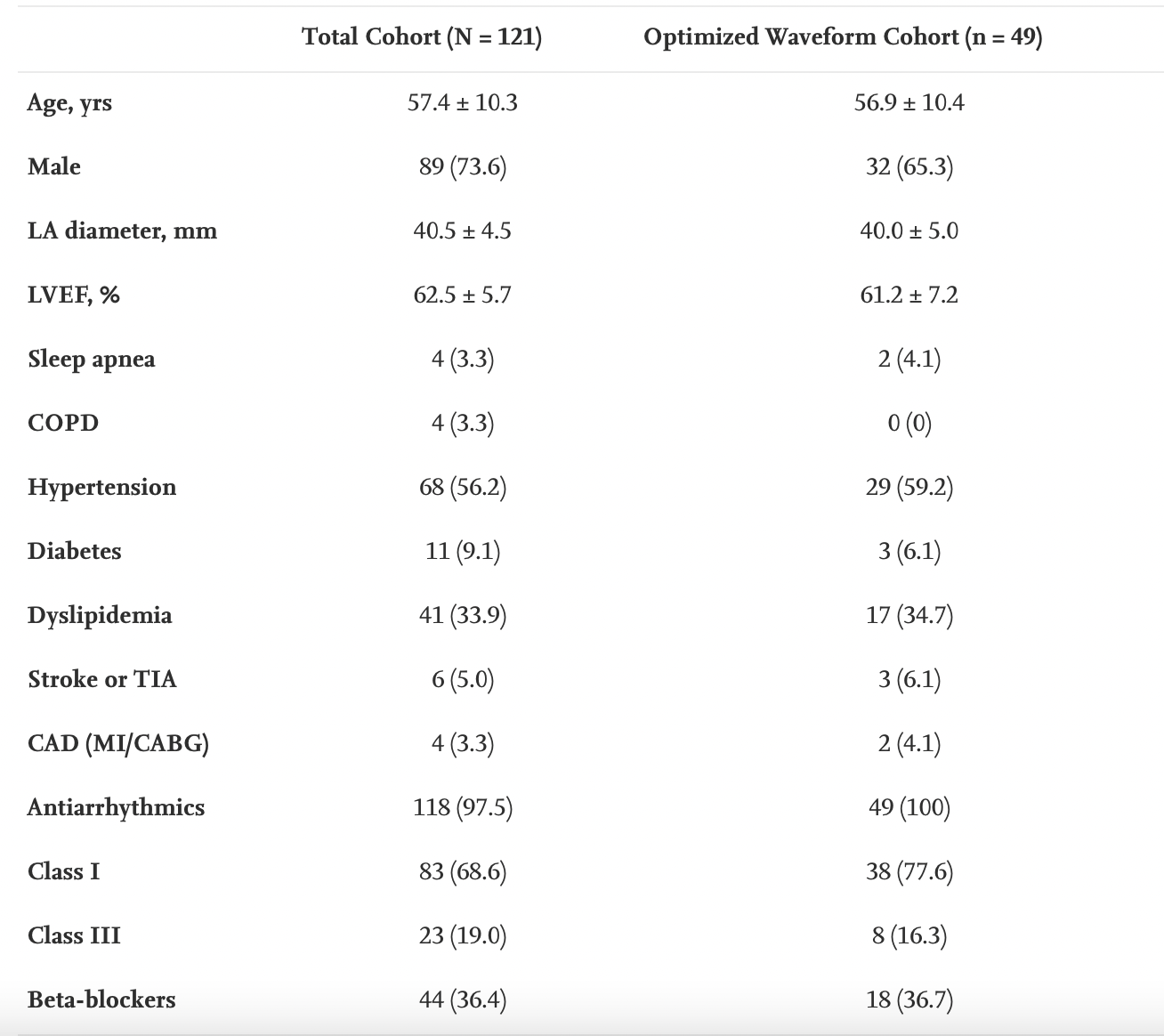 3 centres (France, Rep T, Croatie)
5 opérateurs
121 patients
Median follow up = 360 days (IQR 352-365)
Median duration AF : 13,8 month (IQR 8-46)
AOD 66% / AVK 31% / Aspirine 4%
Procédure :
Monophasique 15 patients (AG)
Biphasique 106 patients (1 AG) dont 49 avec courant biP optimisé
Durée moyenne procédure 96min
Durée lésions < 3 min / patient
13.7 +/- 7.8 min scopie

Sous groupes selon type d’application : 
- Nombre d’applications significativement différent (12.5 ± 1.1 pour monophasic waveform, 26.9 ± 6.5 pour early biphasic, and 34.3 ± 3.5 biP opt)
Pas de différence entre durée procédure / fluoro / temps ablation)
CJP = 100% VP isolées 
CJ sécurité = 2.5% patients (2 épanchements péricardiques dont une tamponnade per op, 1 FAV)
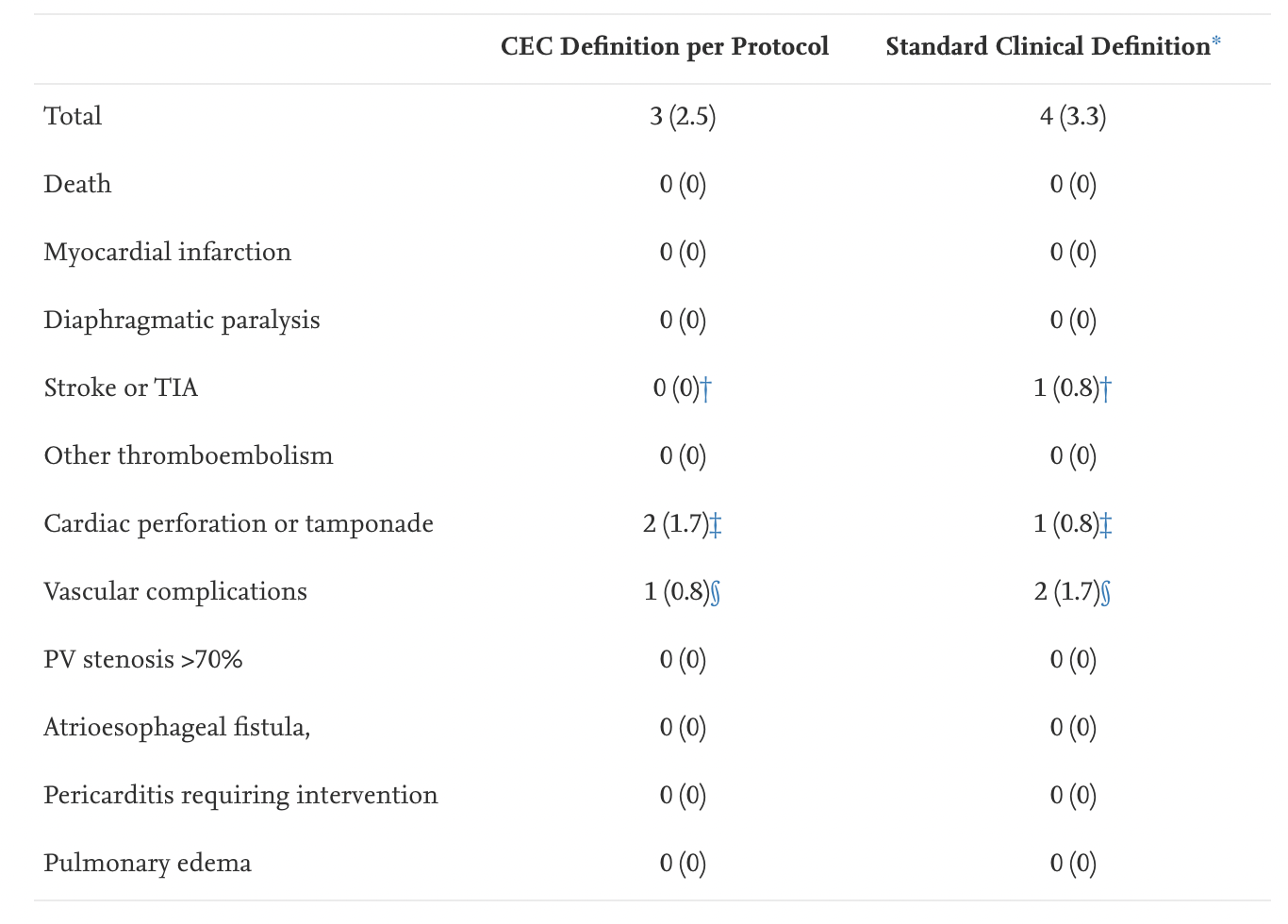 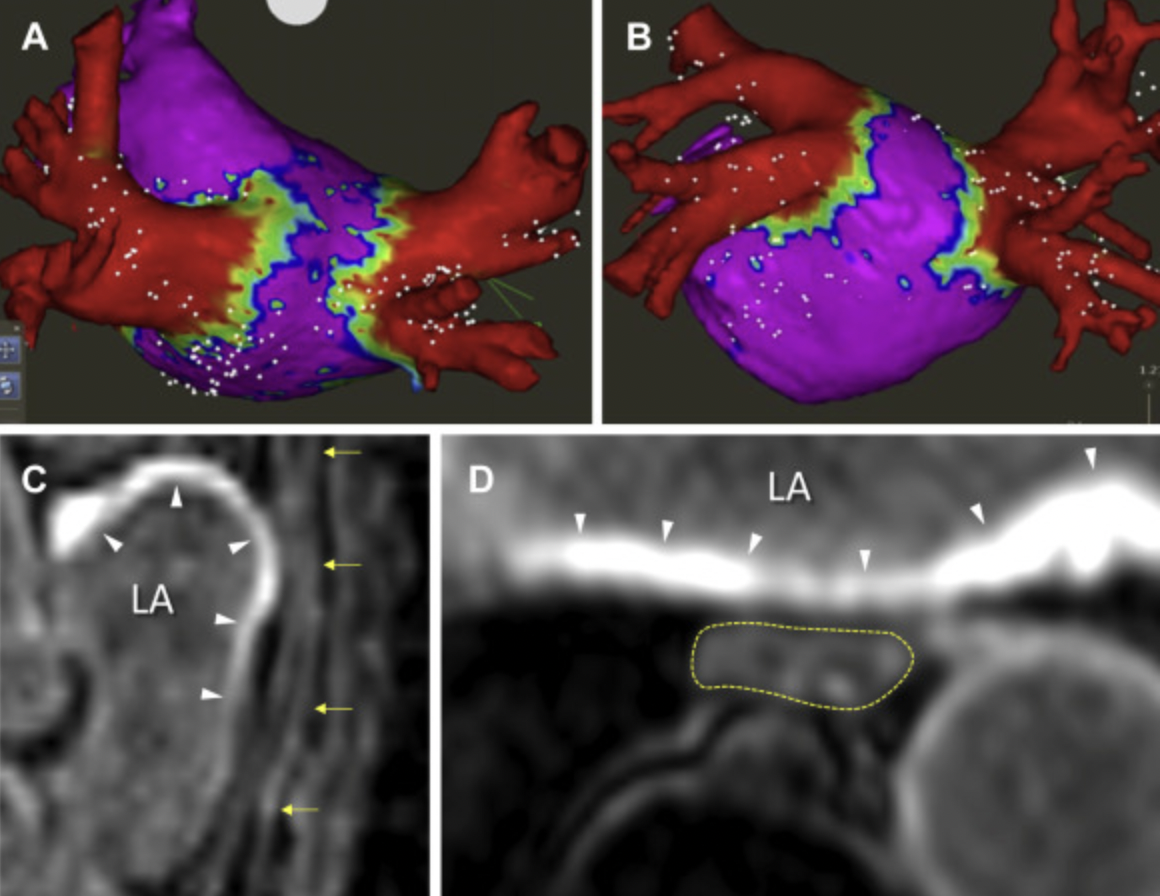 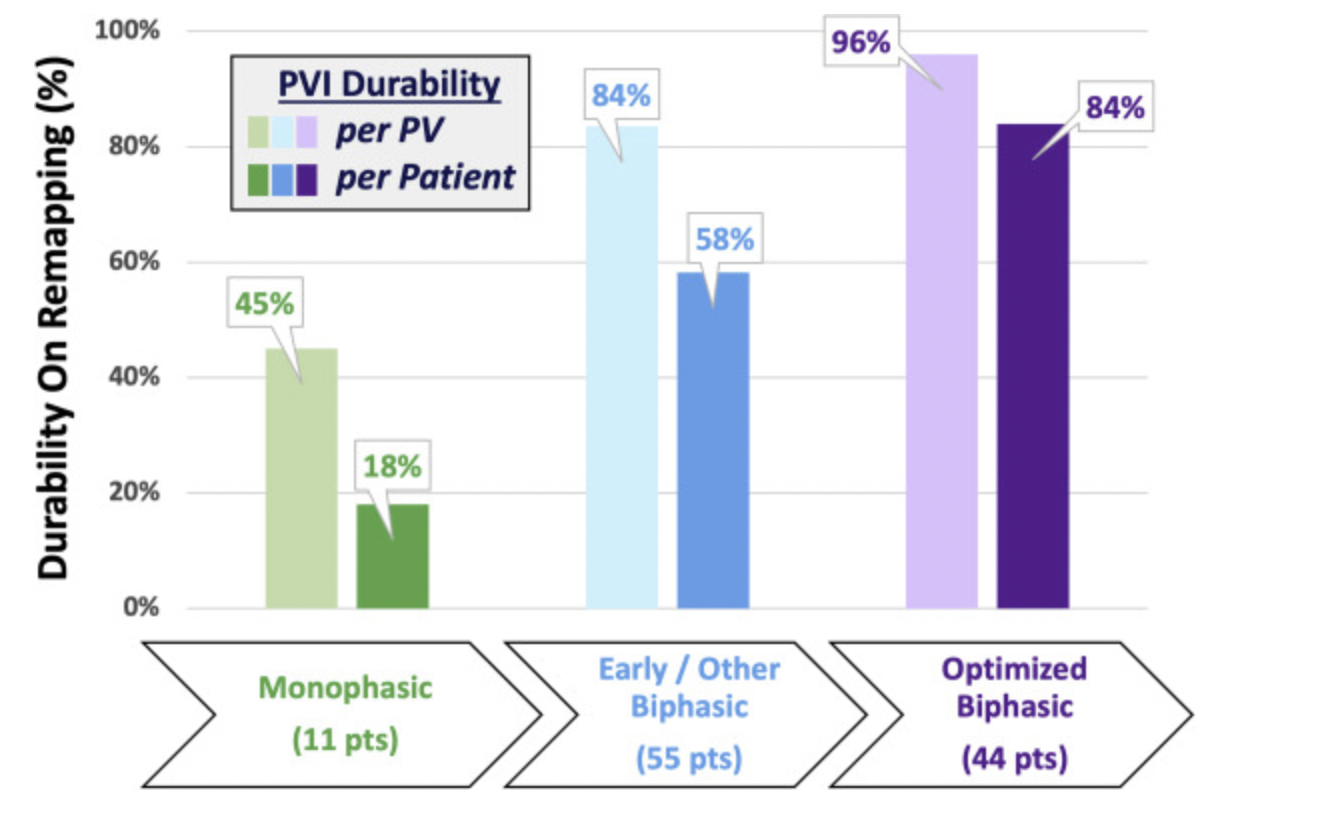 91% (110/124) remapping M3

VP déco 84.8% (64.5% patients)
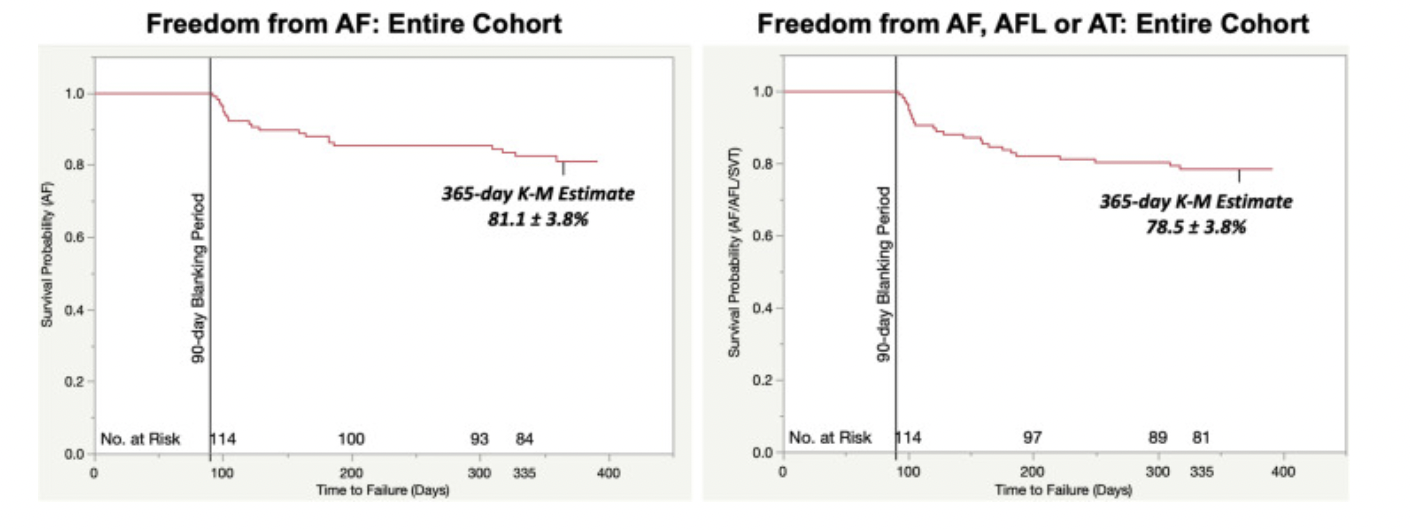 Pas de récidive de FA/TA/FLA chez 78.5% des patients à 1 an
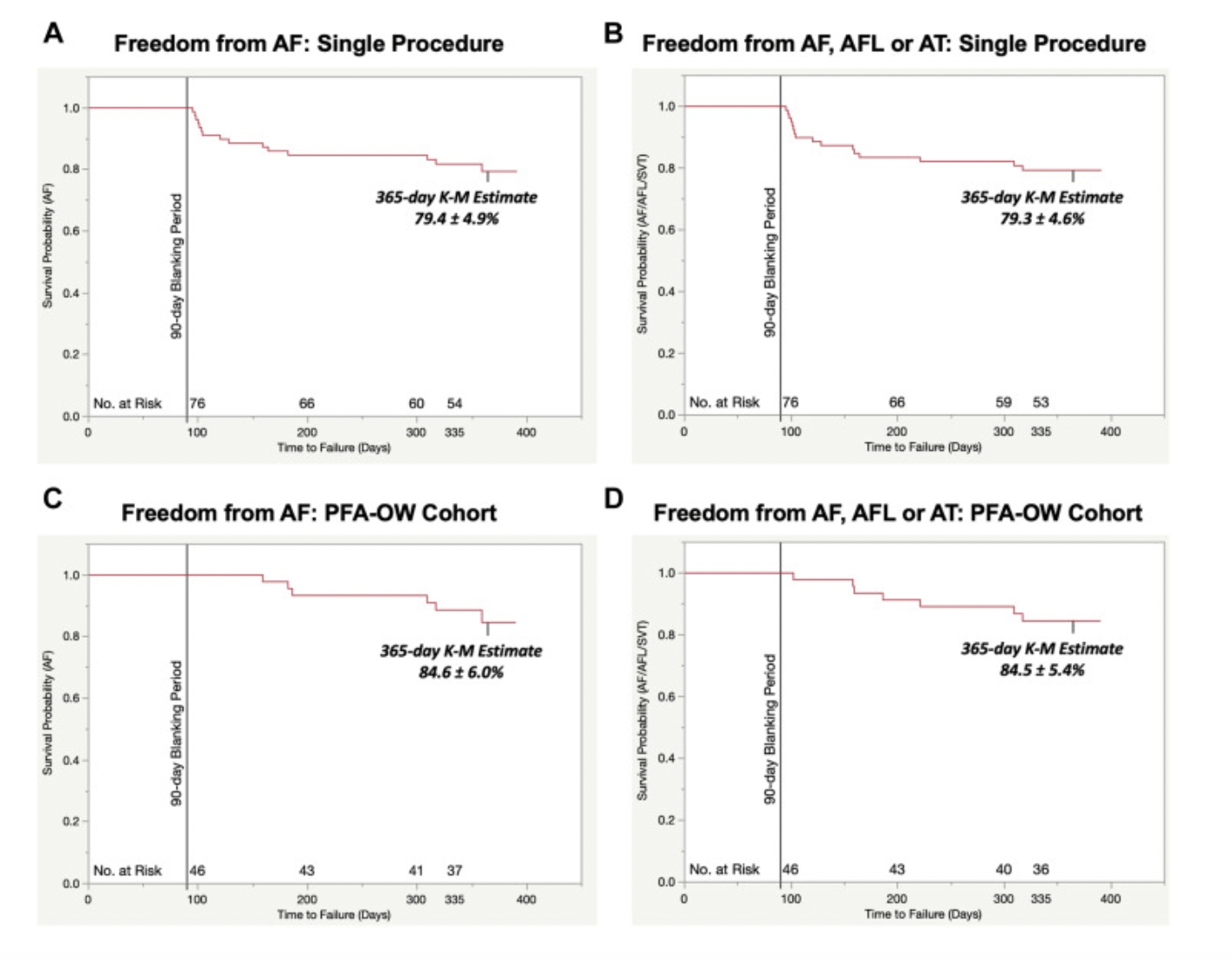 DISCUSSION ET LIMITES
Discussion
Efficacité et sureté électroporation pour PEC FA paroxystique
Taux élevé d’absence de récidive d’arythmie atriale malgré durées procédures courtes
64% lésions durables / comparables aux ablations thermiques
Meilleurs chiffres avec protocole optimal 
Peu de complications
Limites
CJP non clinique
Analyses per protocole
Absence de groupe contrôle, ouvert
Pas de monitoring par Reveal
Conclusion
Efficacité et sûreté de l’électroporation pour méthode d’ablation des FA paroxystique avec durabilité des lésions et traduction clinique
Nécessité d’une confirmation par étude contrôlée randomisée multicentrique